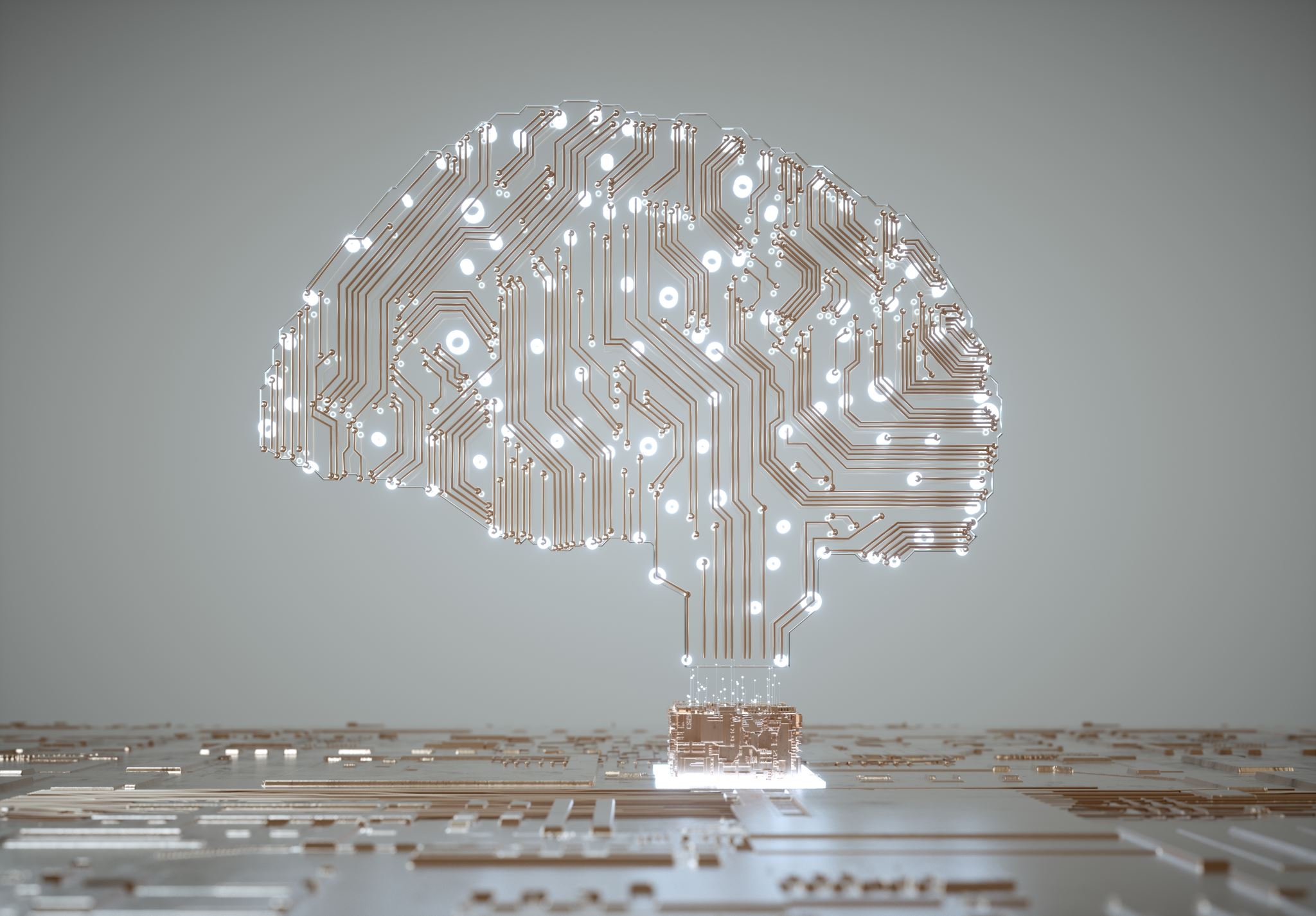 AI2  Artificial Intelligence meets Academic Integrity
Emma Rainforth
Faculty Development Day
March 6, 2024
*Slide design by “Office intelligent services”
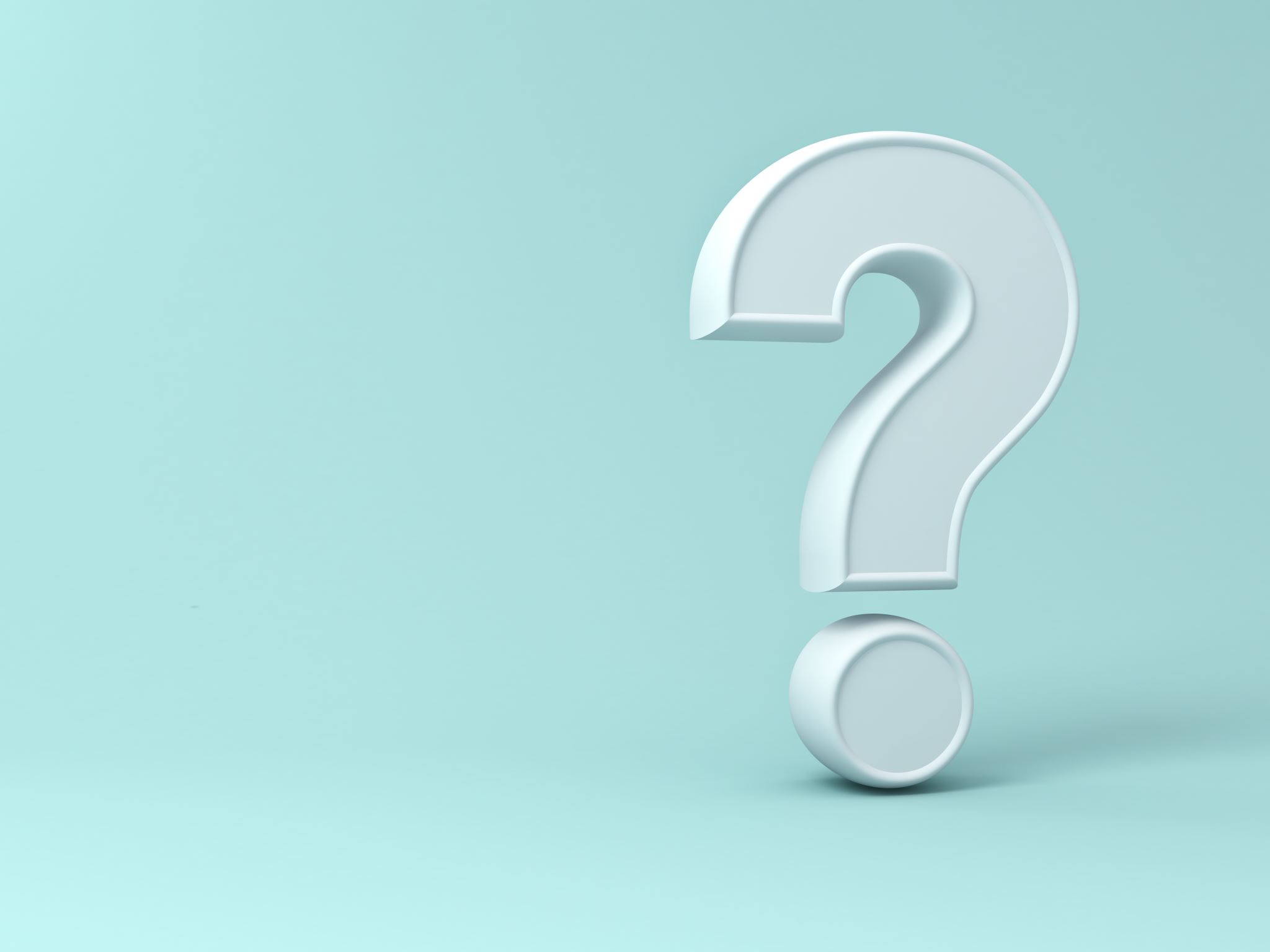 Does use of generative AI constitute an academic integrity violation?
It depends!
“default” position of the AcadInteg policy is yes
But a faculty member may specifically allow it for a particular assignment
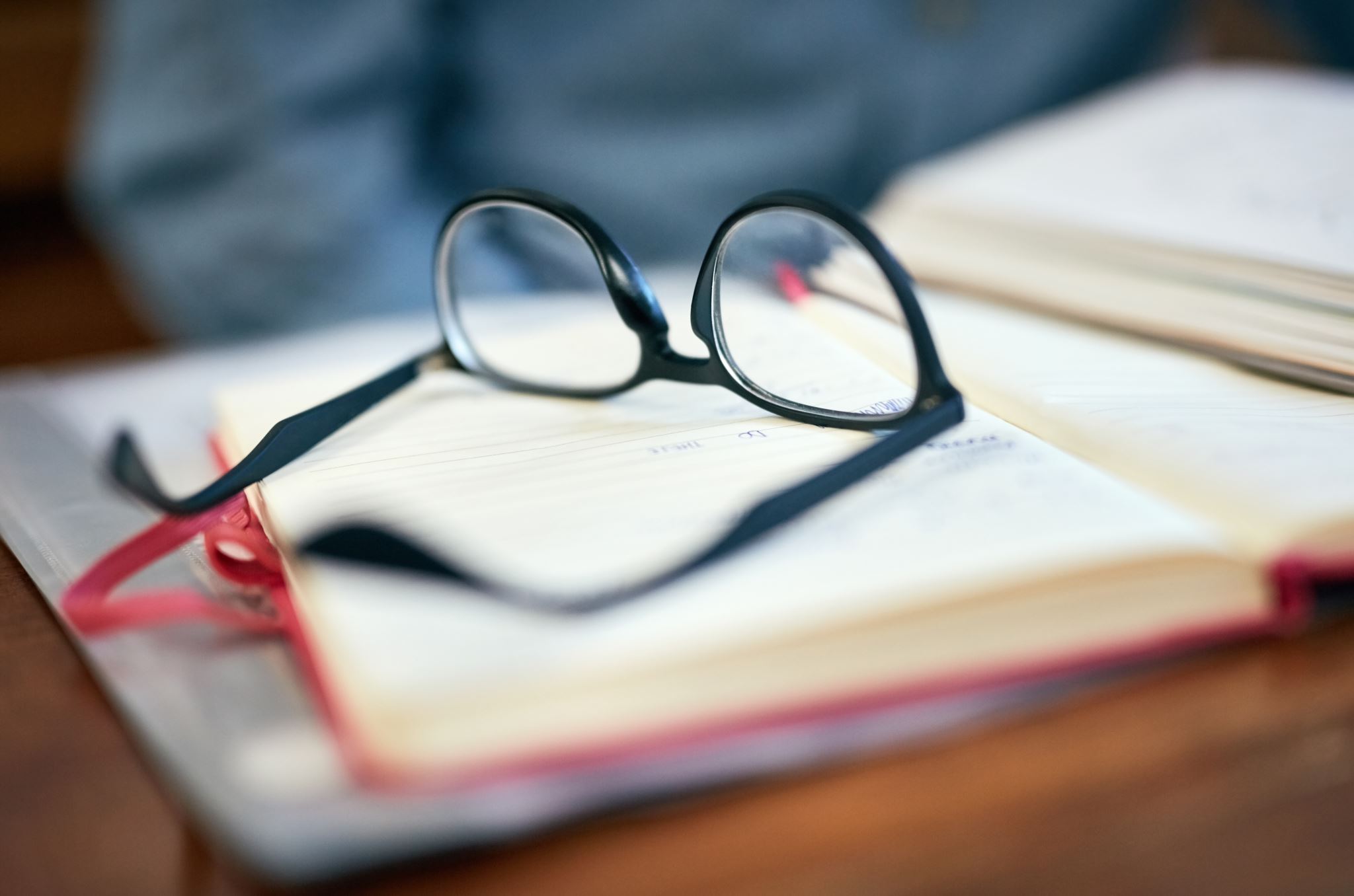 How can I tell if a student used generative-AI?
“AI checkers” (various, including Turnitin) 1
False positives
ESL disproportionately flagged?
Asking GenAI to “make language more literary” changes the score
Are these concerns still valid? Evolving landscape!
Use various generative AIs and compare the output with the student’s work
Compare with student’s other writings

Vanderbilt’s position, Aug. 2023 (https://www.vanderbilt.edu/brightspace/2023/08/16/guidance-on-ai-detection-and-why-were-disabling-turnitins-ai-detector/)
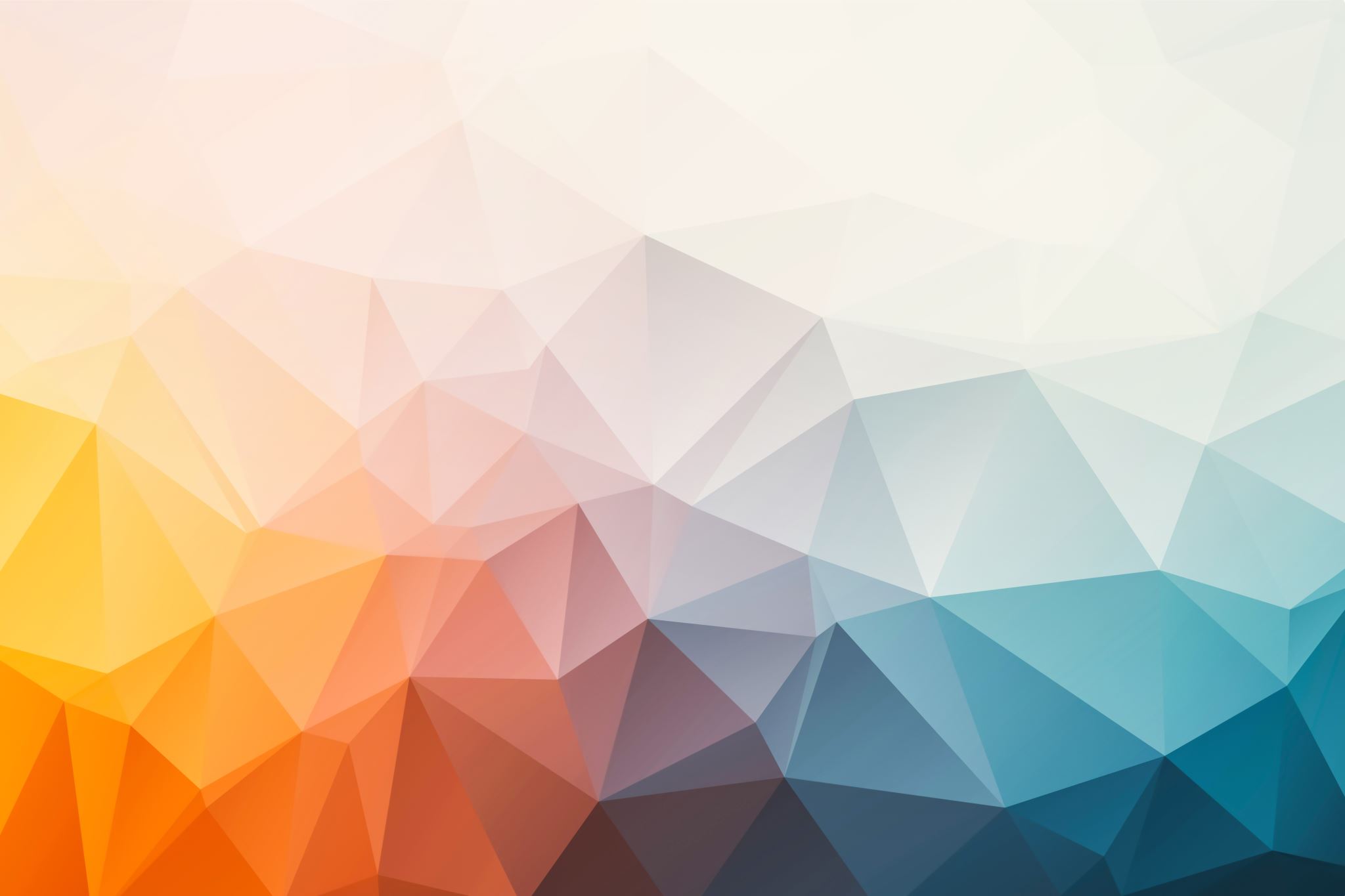 Bottom line